Marketecture Diagram
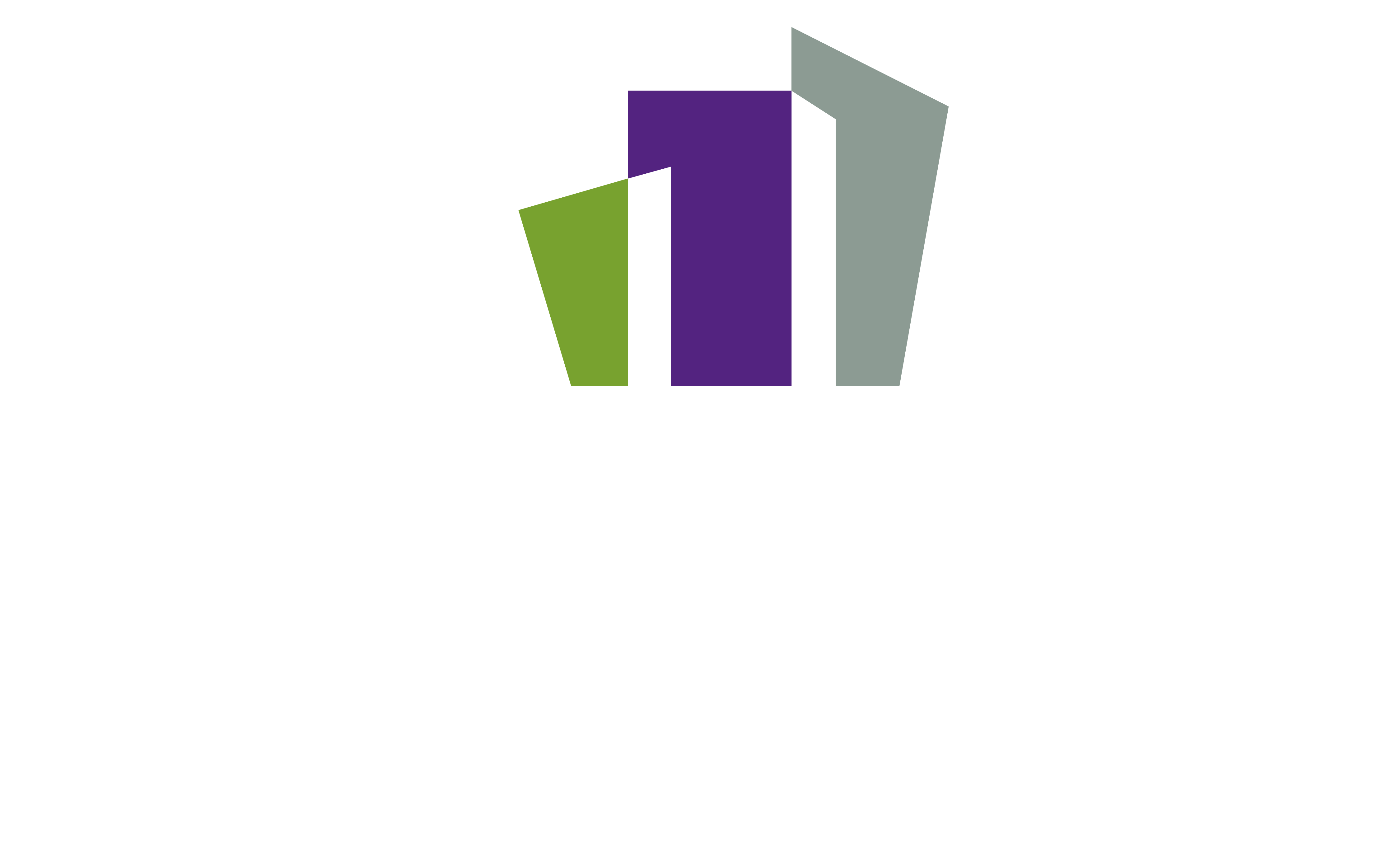 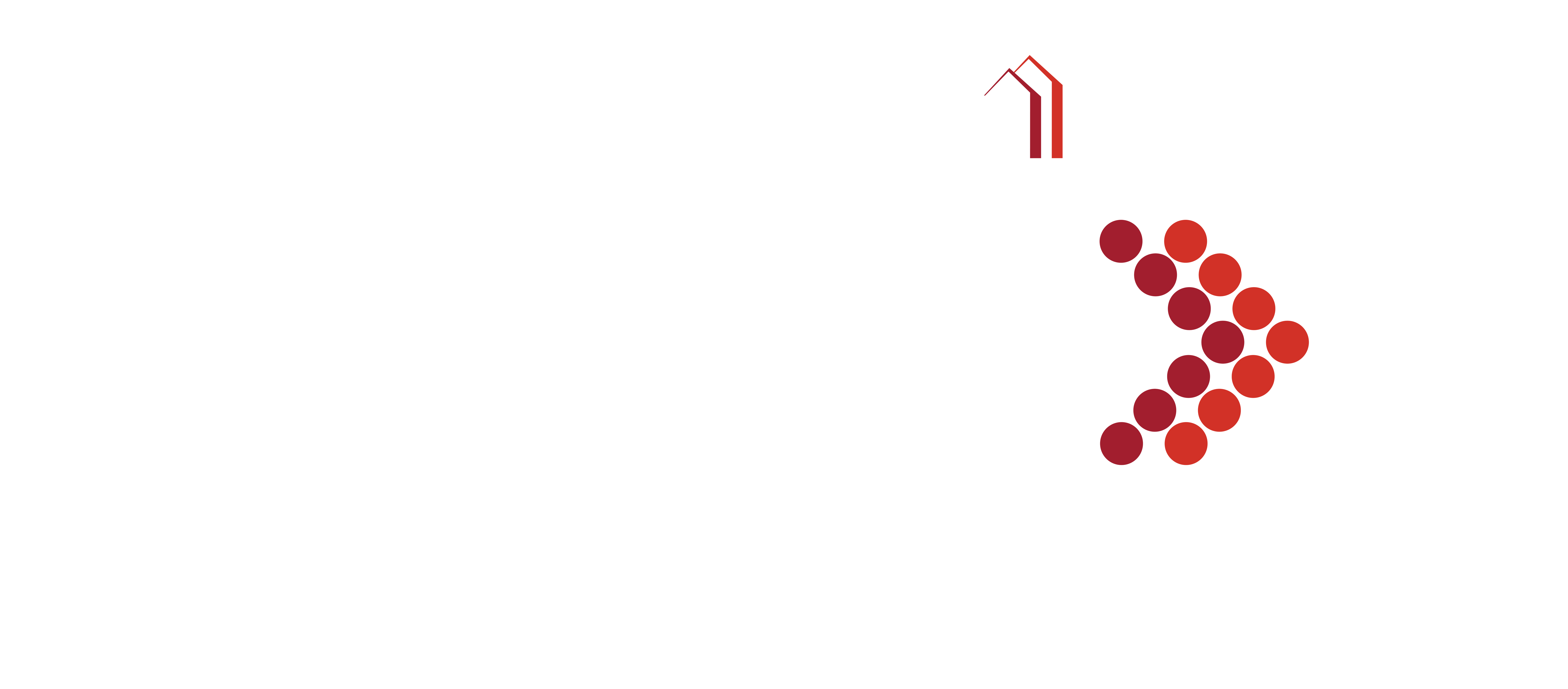 Hospitality Marketecture Diagram
Primary Data
Campaign Management
CRS/
PMS
Track/
Optimize
Plan/Budget/Design
Targeted Segmentation
Deploy
Research
RMS
Brand.
com
Martech Orchestration
Owned Marketing
(Known Customers)
Content Management
Mobile App
Design/
Development
Staging
Delivery/
Production
Email
Website
Call
Center
Customer Journeys
Direct Mail
Mobile App
Survey
Business Rules
Consent Manage-ment
Text/SMS
Social Interactive
Customer Data Platform
(Known Guests)
Reviews
Loyalty
Other Touchpoints
Audiences
Profile Unification
Golden Record
Segmentation/Profiling
Brand
Social
On Property
Call Center
Marketing Measurement
Secondary Data
Chat Bots
AdTech
OTA/
Bed Banks
Paid Marketing
(Anonymous Audiences)
Data Store
Data Aggregators
Re-targeting
Display/ Banner
Search
Data Management Platform
(Anonymous Prospects)
Metasearch Engines
Social
In App
Look-alike
Reviews
Purchased List
Social
Unification
Activation
Processing & Storage
Customer Data Platform
(Known Guests)
Profile Unification

Cross device
Multichannel
Multisystem
Golden Record

Personal
Behavioral
Engagement
Transactional
Device
Segmentation/ Profiling

Demographic
Lifestyle
Psychographic
Behavioral
Geographic
Data Collection
Activation
Analyze/Predict

Content/Offer Optimization
Next Steps Recommendation
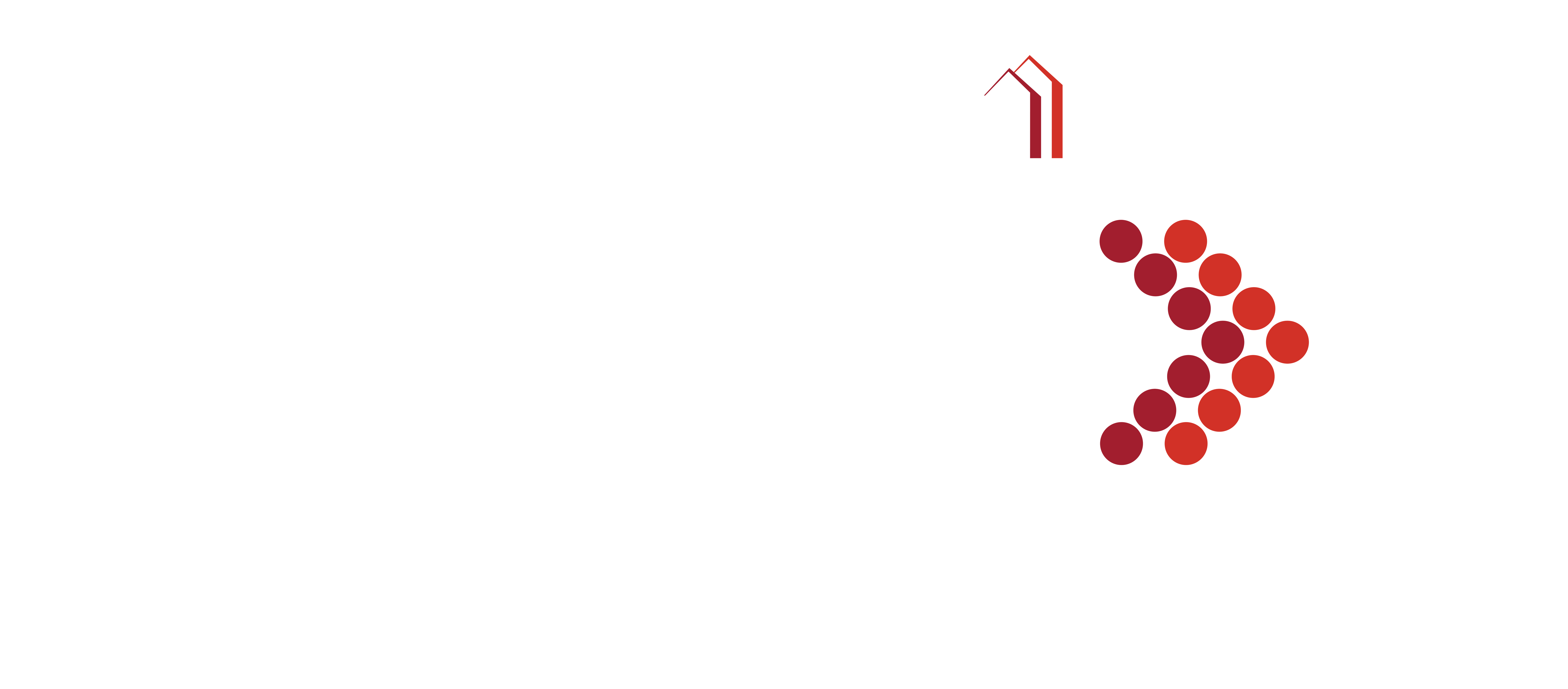 Glossary
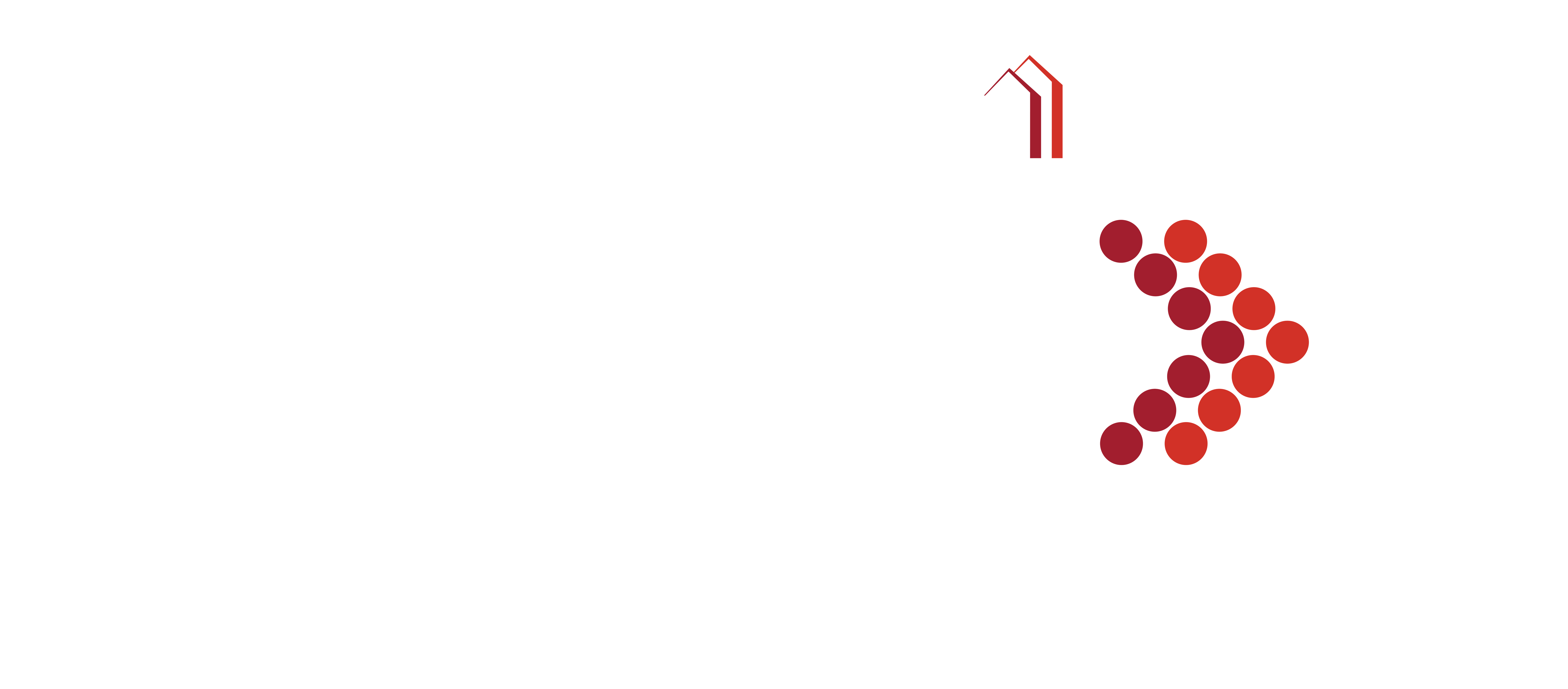 Glossary Cont.
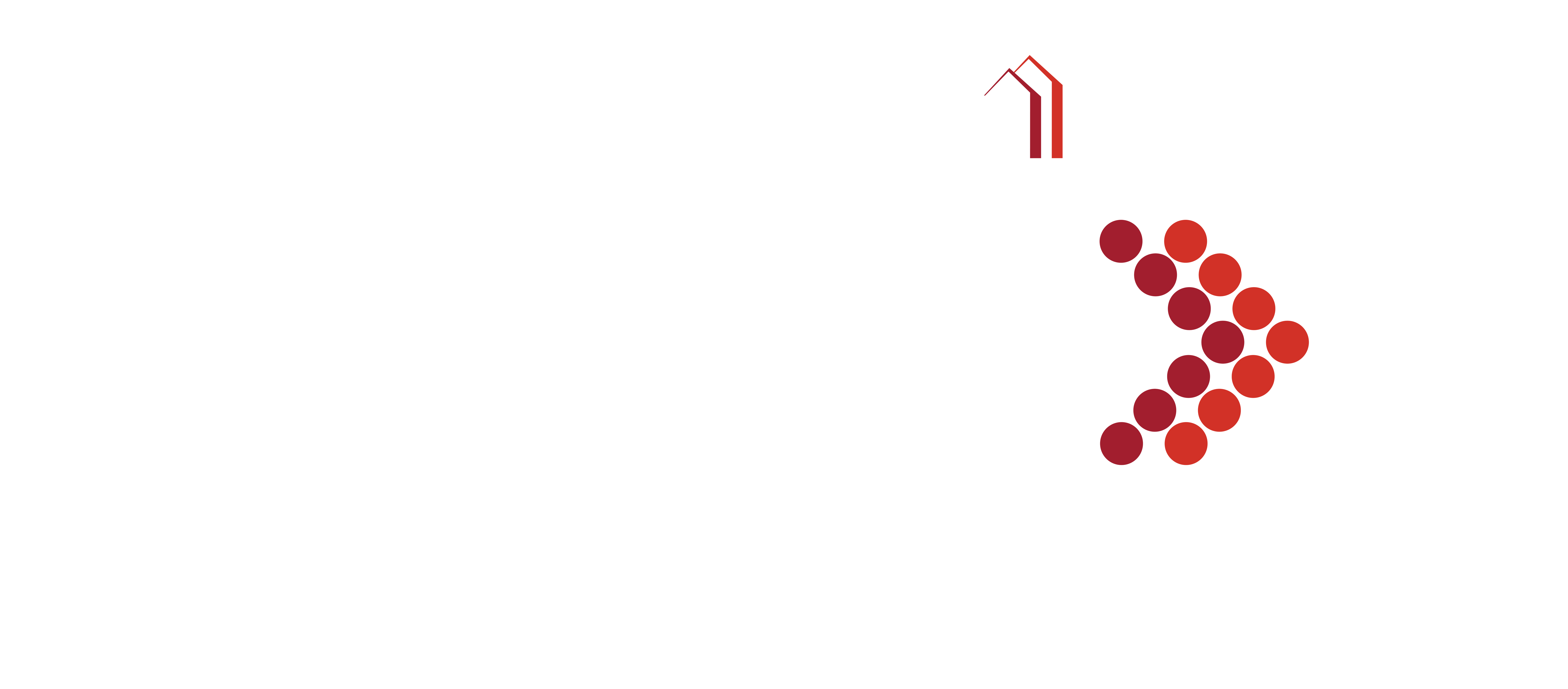 Glossary cont.
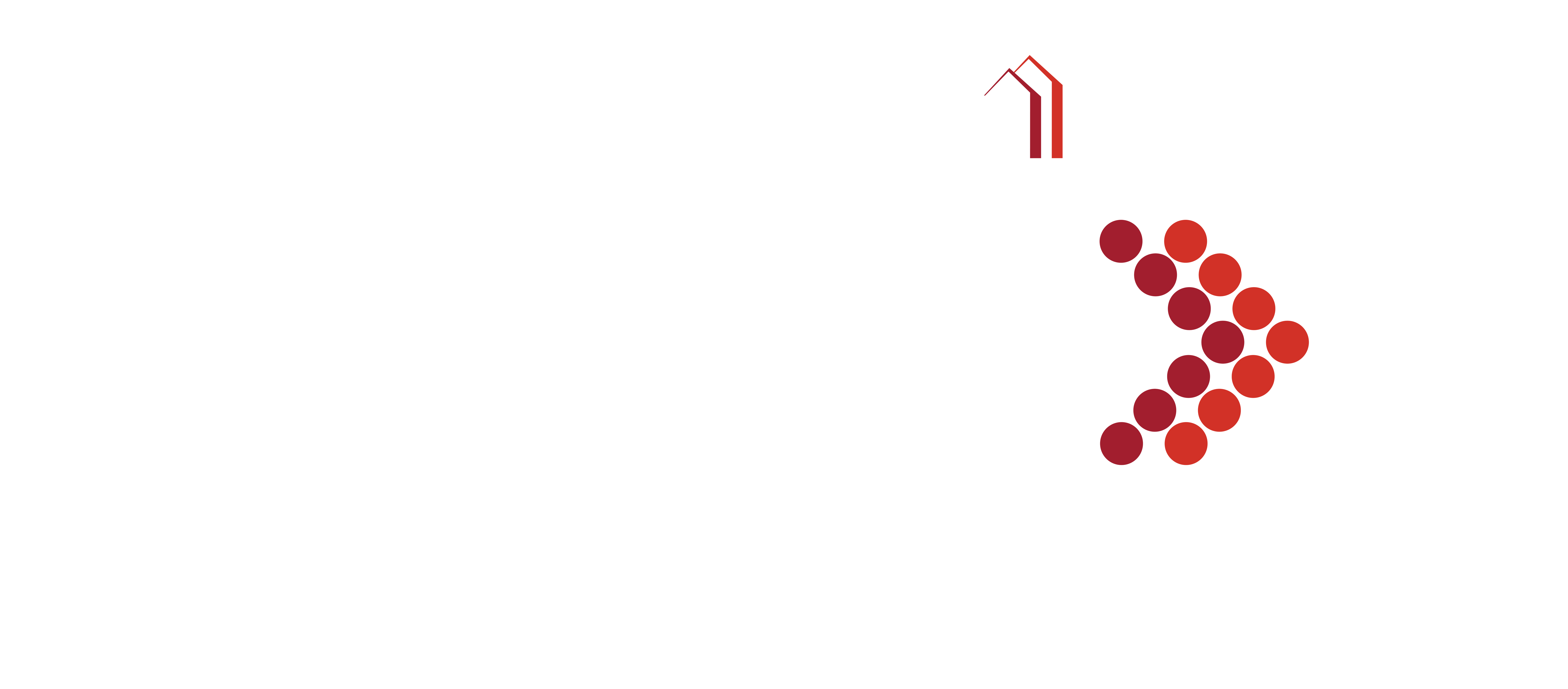